FEELINGS AND EMOTIONS
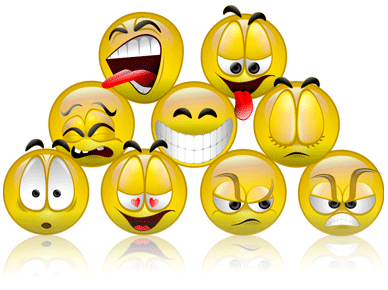 Happy
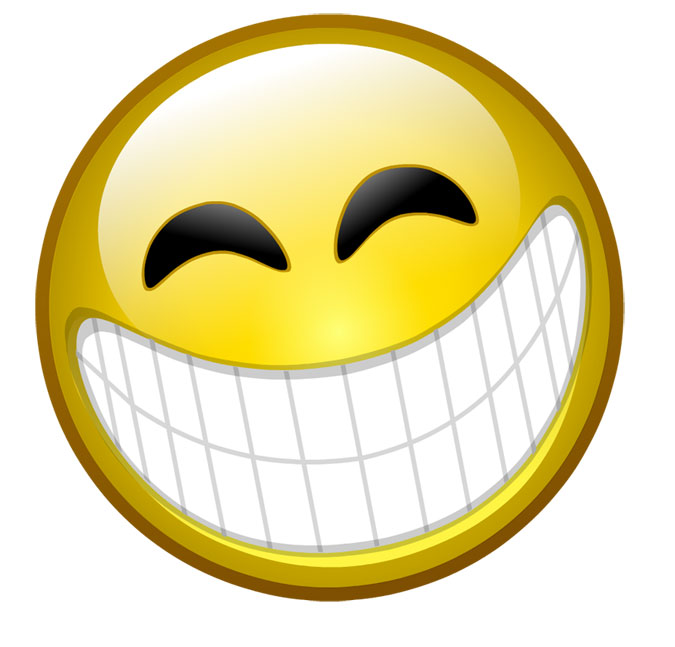 Sad
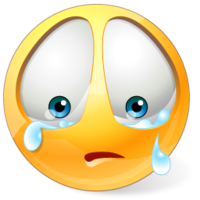 Hot
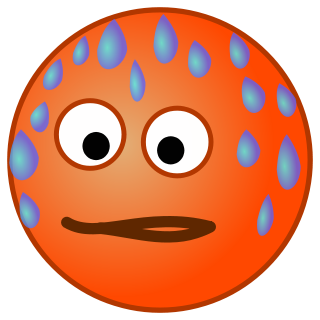 Cold
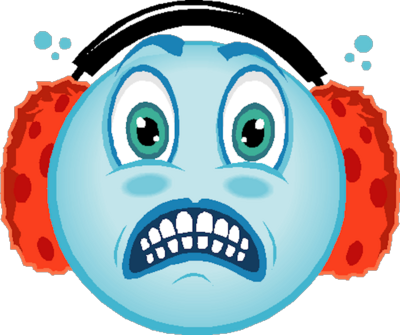 Angry
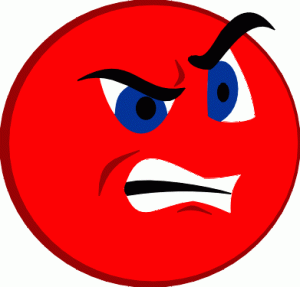 Hungry
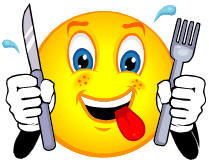 Thirsty
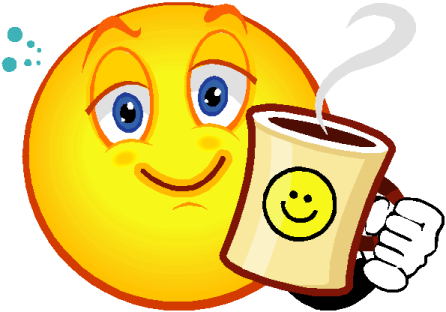 Surprised
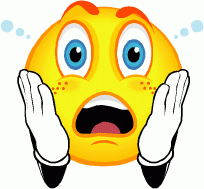 Scared
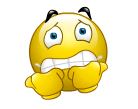 Tired
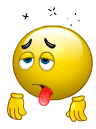 Nervous
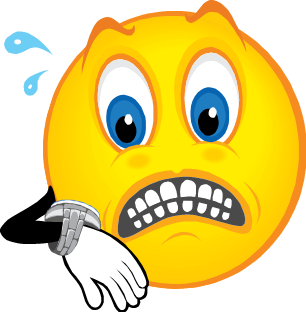 Bored
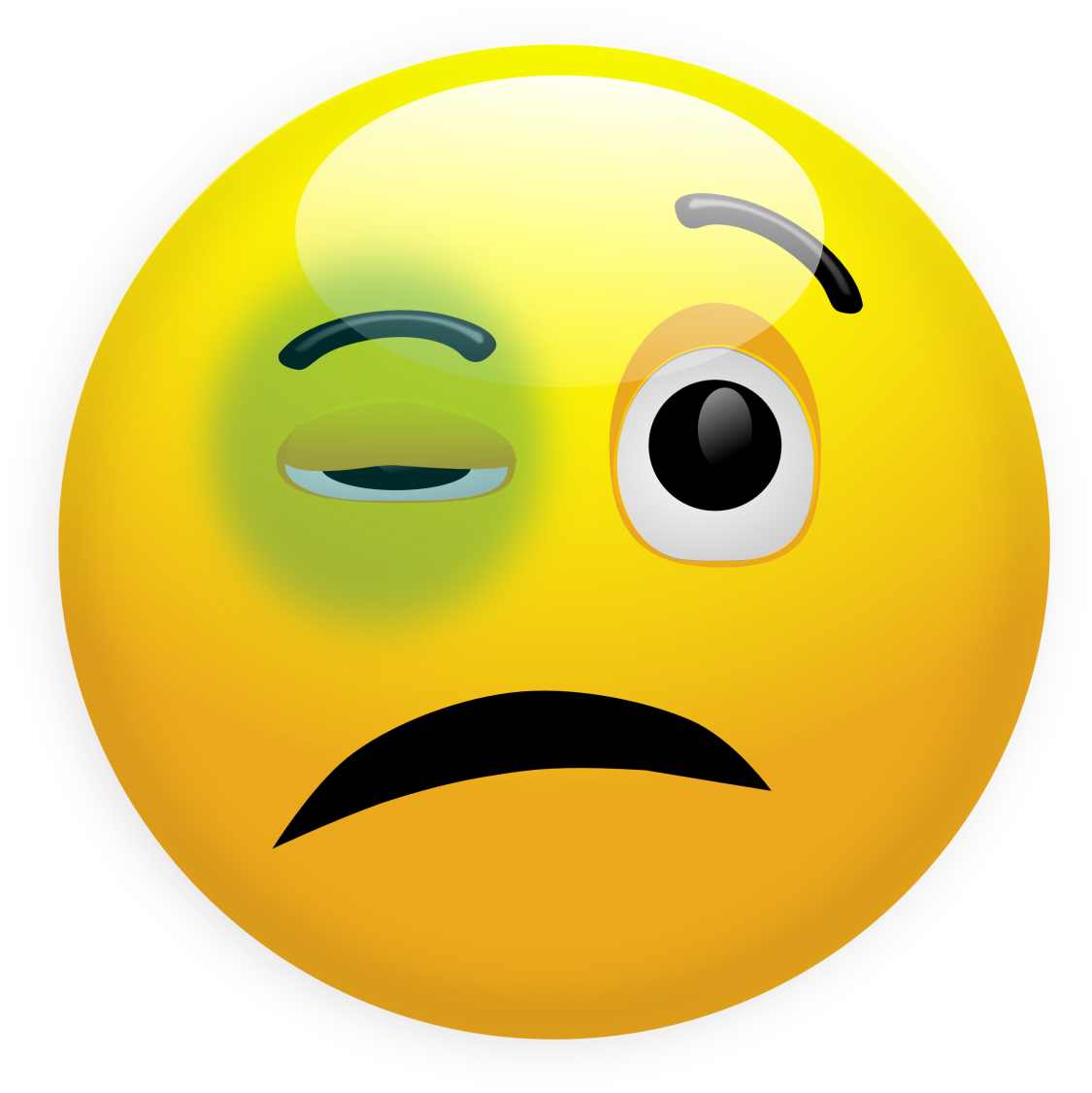 Sleepy
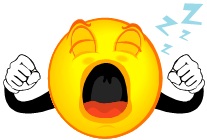 Funny
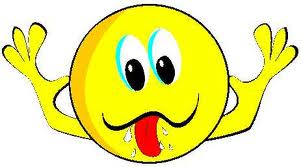 Excited
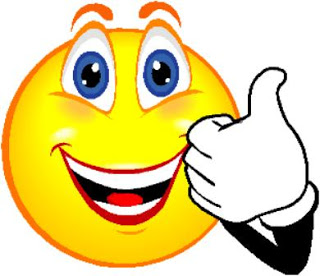 Ill
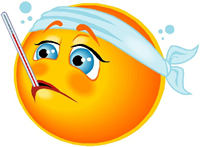 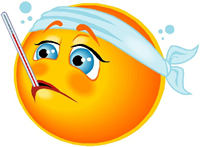 In love
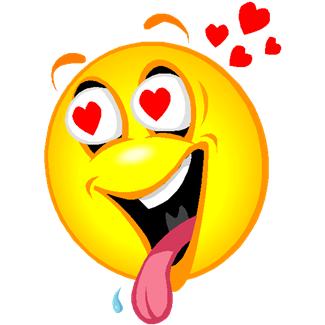 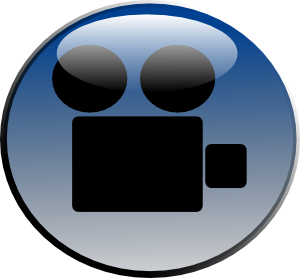 VIDEO: EMOTIONS
Listen, repeat and mime the face.
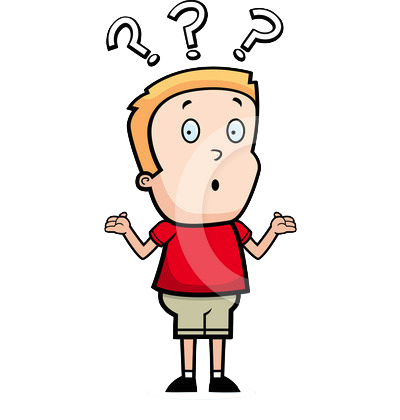 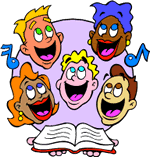 How are you today?
Hello! Hello!
How are you today? 
I am happy! Happy! Happy! 
Hello! Hello! 
How are you today? 
I am sad! Sad! Sad! 
Hello! Hello! How are you today?
I am hungry! I am hungry today.
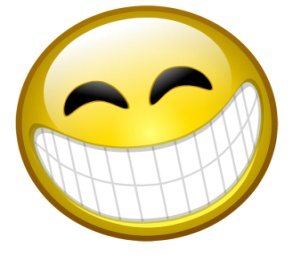 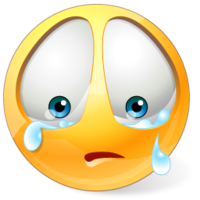 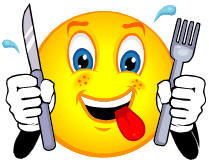 [Speaker Notes: www.youtube.com/watch?v=teMU8dHLqSI]
How is SpongeBob feeling?
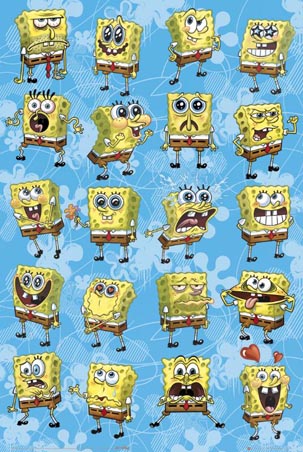 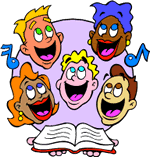 SONG
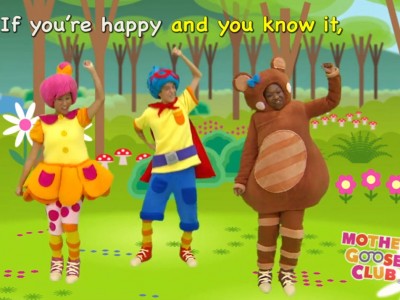